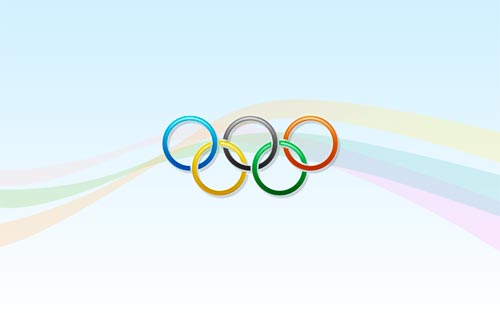 МАЛЫЕ Олимпийские игры
Автор: Селякова Ирина Михайловна, 
инструктор по ФК МБДОУ №38
г. Заполярный 2014г.
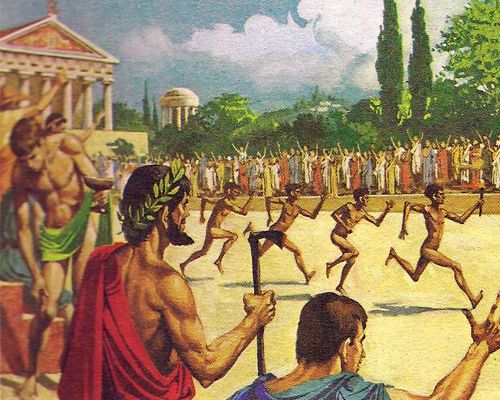 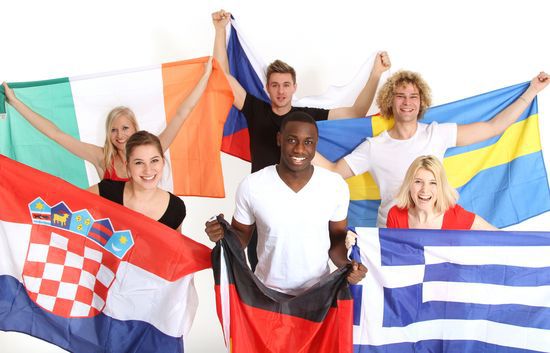 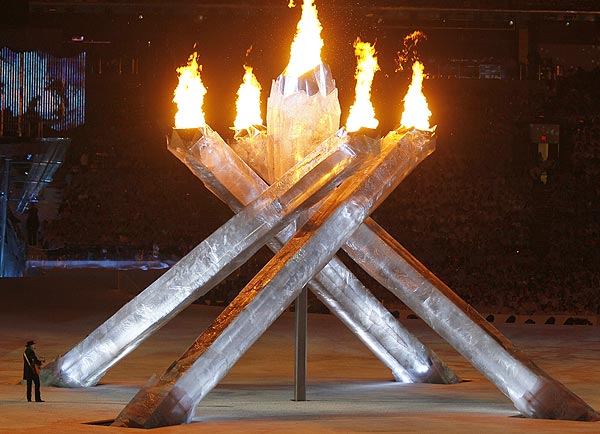 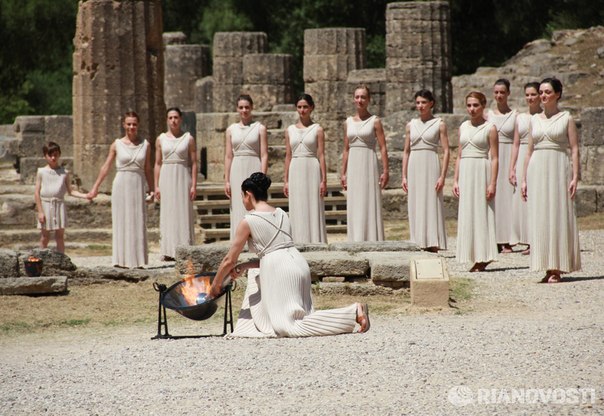 Олимпийский девиз
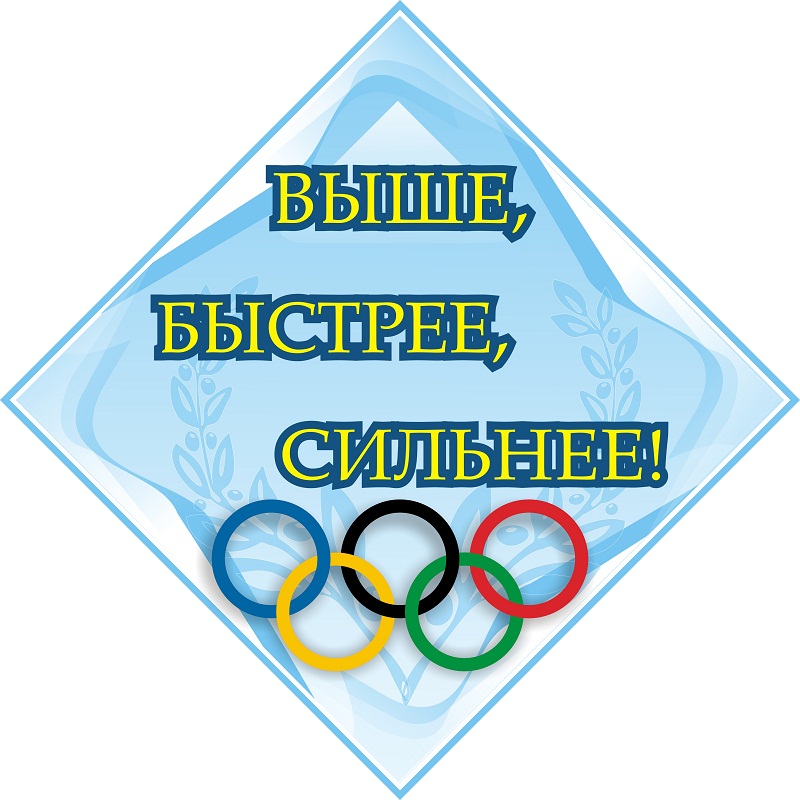 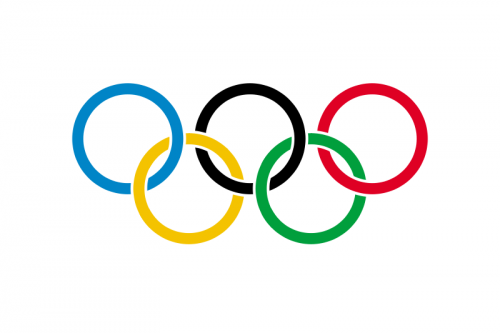 Европа
Африка
Америка
Азия
Австралия
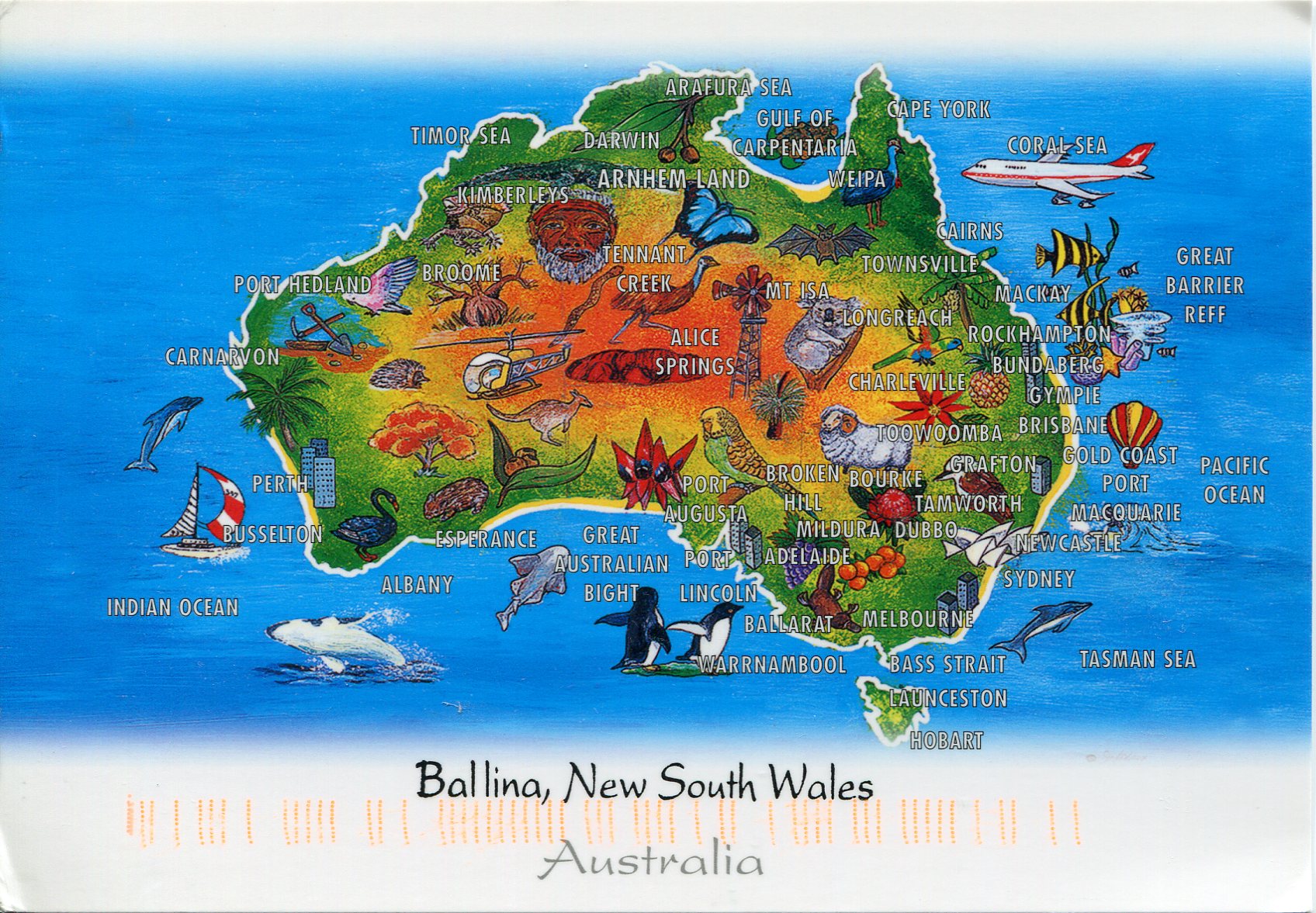 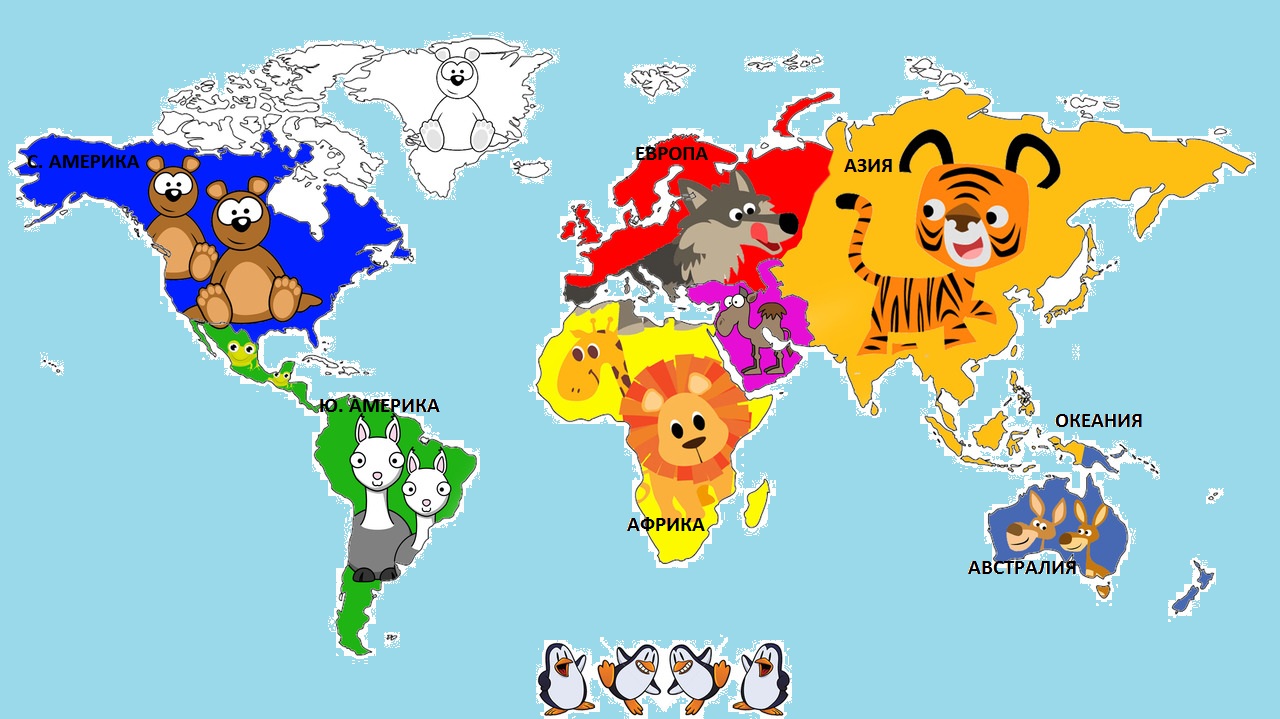 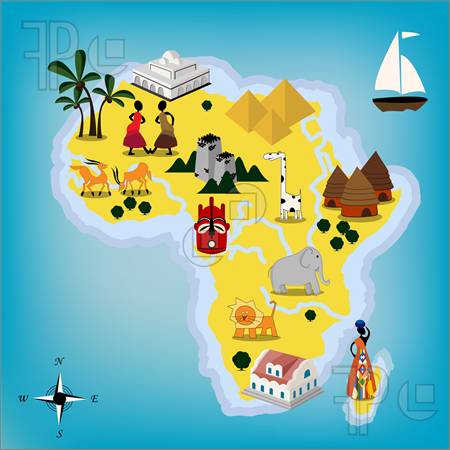 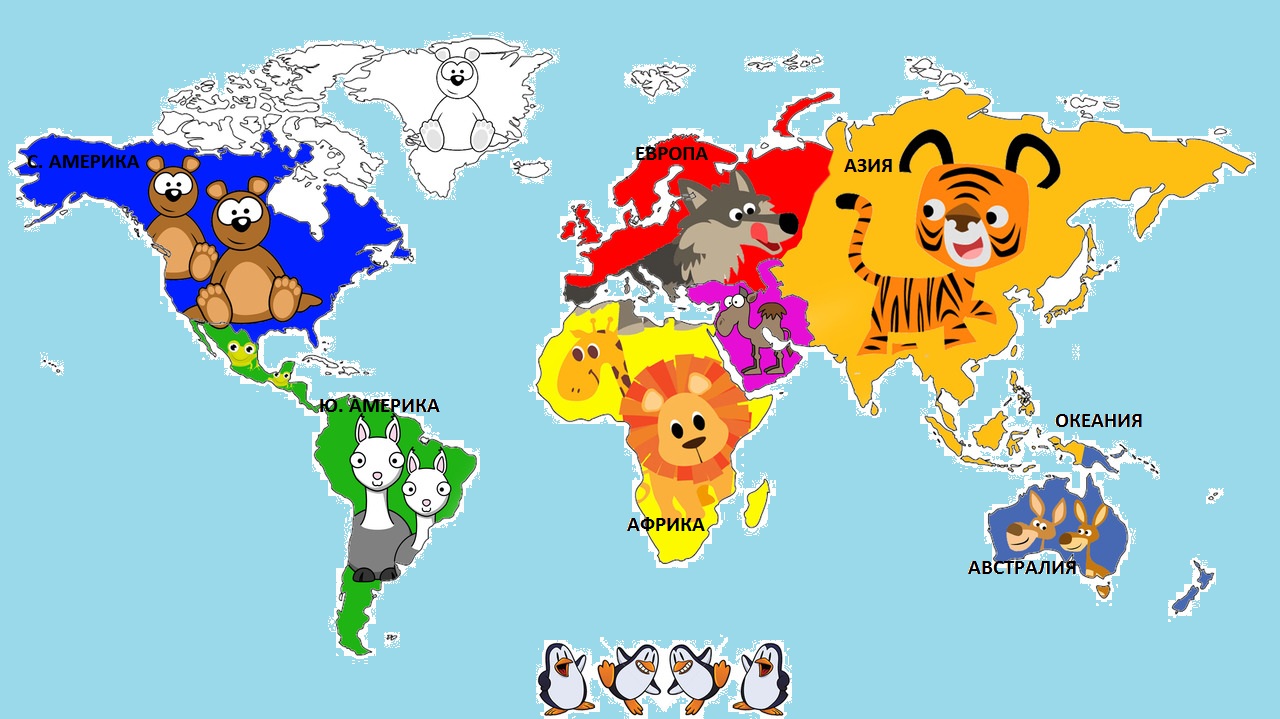 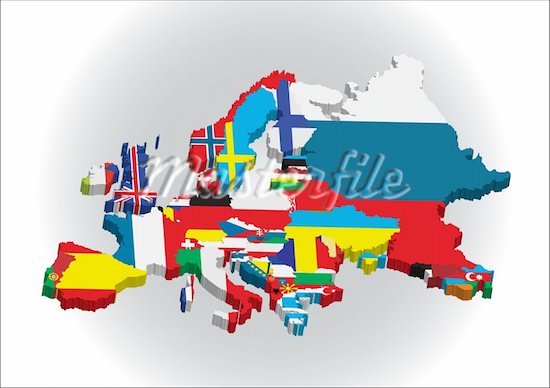 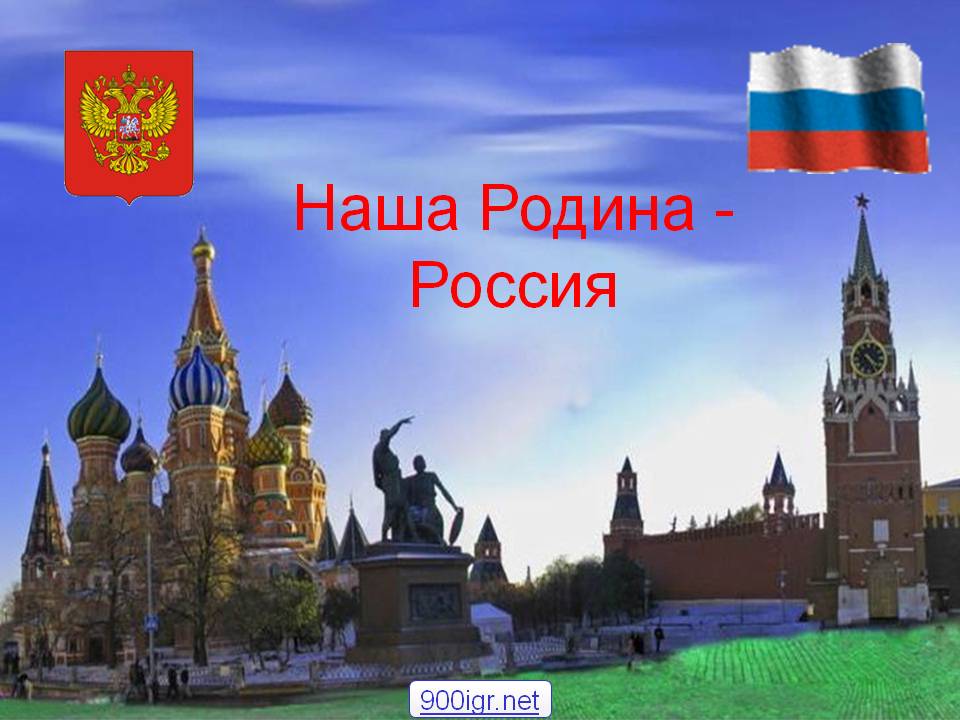 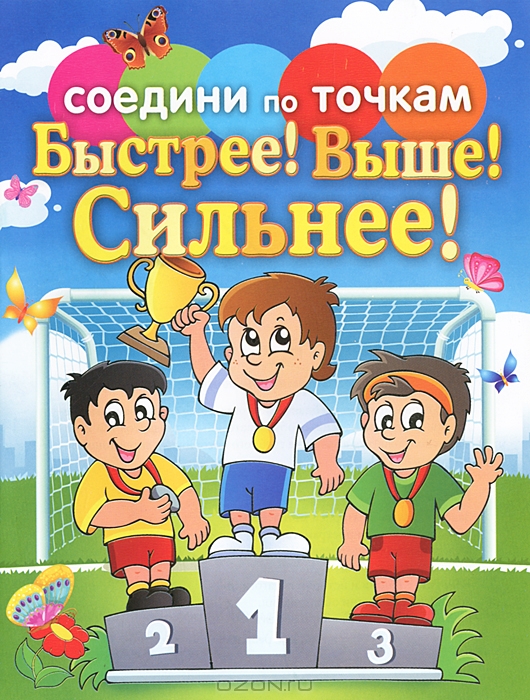